Figure 5. Increase in SMN expression after the transfection of 2′- O -methyl-modified bifunctional RNAs. ( A ) SMA ...
Hum Mol Genet, Volume 18, Issue 9, 1 May 2009, Pages 1600–1611, https://doi.org/10.1093/hmg/ddp076
The content of this slide may be subject to copyright: please see the slide notes for details.
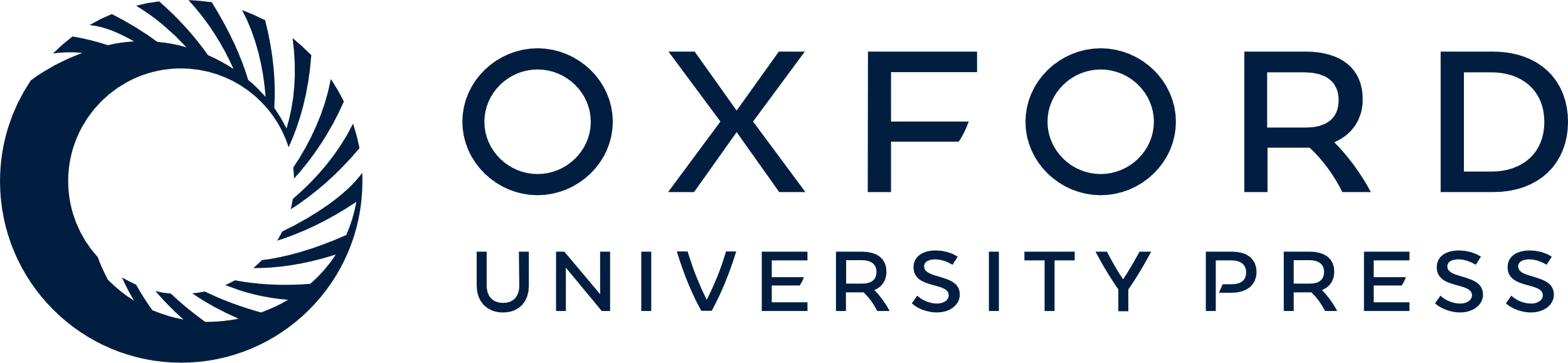 [Speaker Notes: Figure 5.  Increase in SMN expression after the transfection of 2′- O -methyl-modified bifunctional RNAs. ( A ) SMA type 1 fibroblasts (3813 cells) were transiently transfected with 100 ng of 2′- O -methyl bifunctional RNAs for 48 h. Immunoflourescence staining was performed and images are of representative cells. ( B ) Five hundred 3813 cells were randomly counted ( n = 4) and the total gem number shown (error bars are ±STD). ( C ) Gem data compiled and expressed as the number of gems per nucleus ( n = 4). 


Unless provided in the caption above, the following copyright applies to the content of this slide: © The Author 2009. Published by Oxford University Press. All rights reserved. For Permissions, please email: journals.permissions@oxfordjournals.org]